CHỦ ĐỀ 4: THỰC VẬT VÀ ĐỘNG VẬTBài 15: Cây xung quanh em
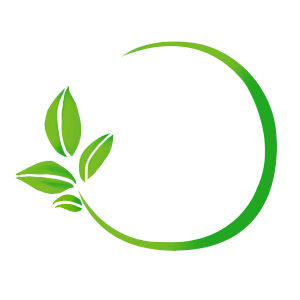 TIẾT 1
Khởi động: Hát lí cây xanh
Em có thể nhìn thấy cây ở khắp mọi nơi. Em có biết tên, các bộ phận và lợi ích của chúng không?
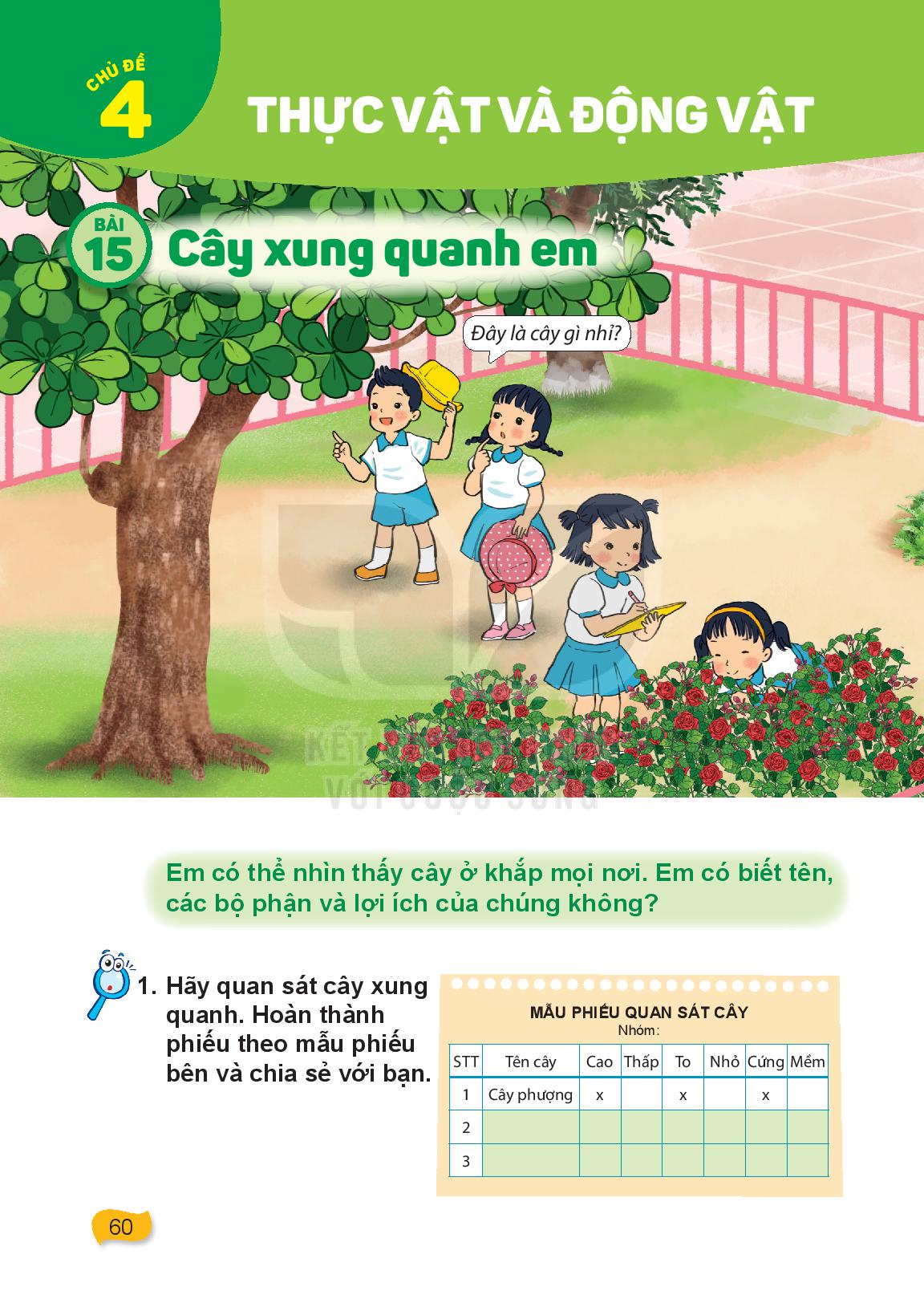 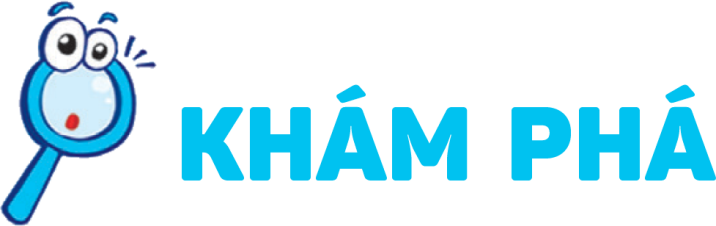 1. Hãy quan sát cây xung quanh. Hoàn thành phiếu theo mẫu bên và chia sẻ với bạn.
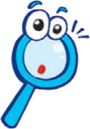 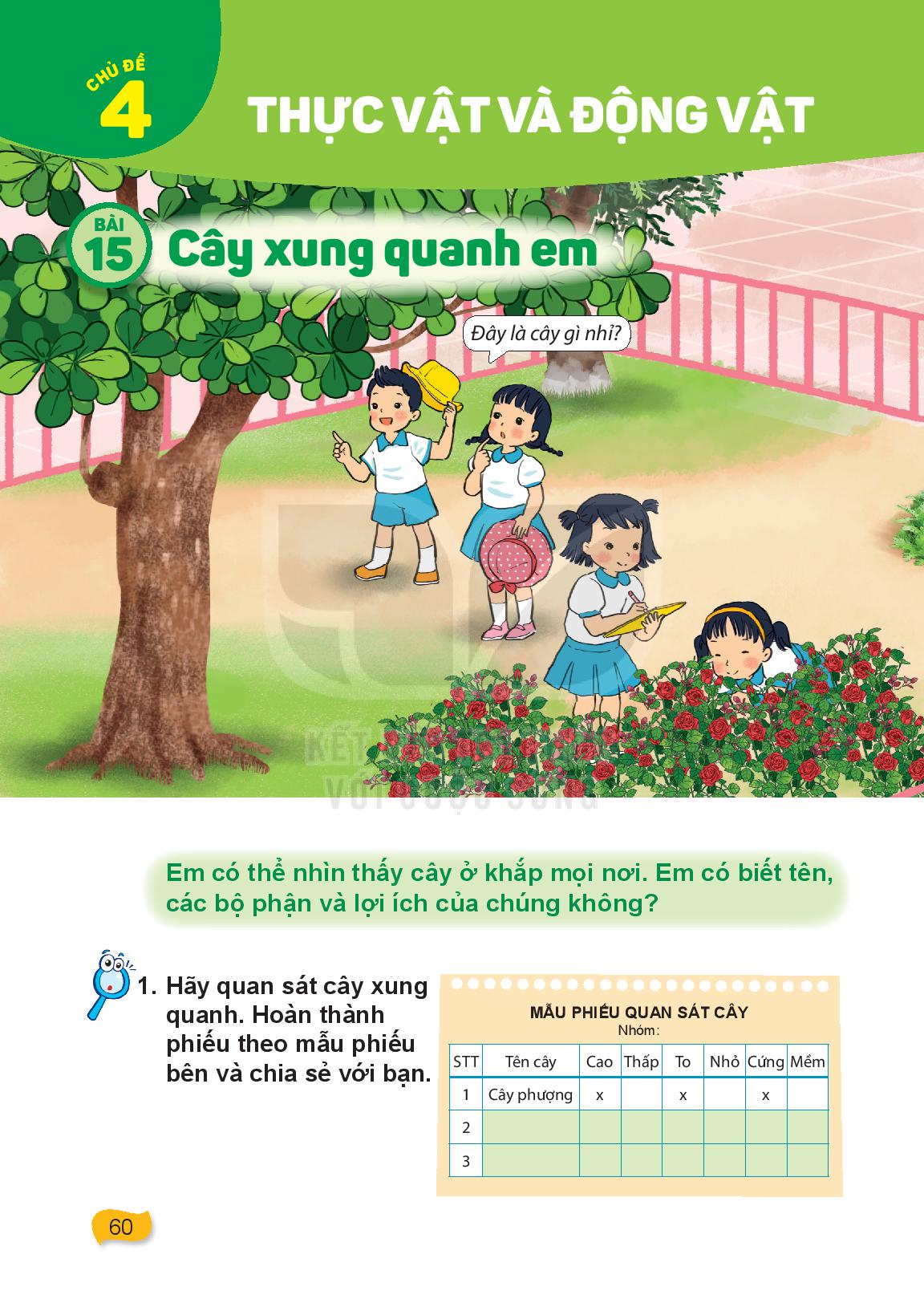 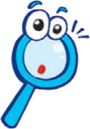 Kể tên các loại cây em biết
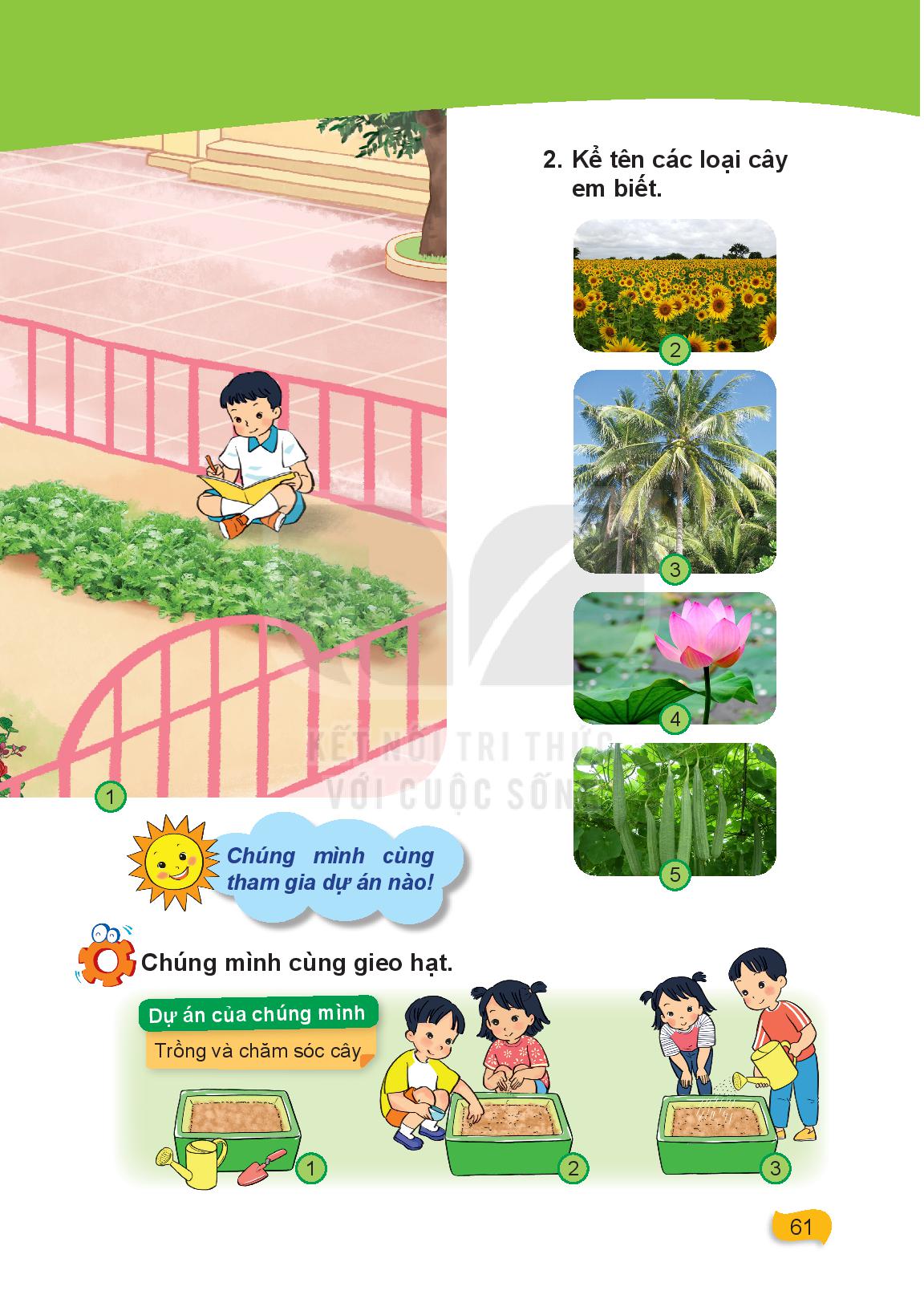 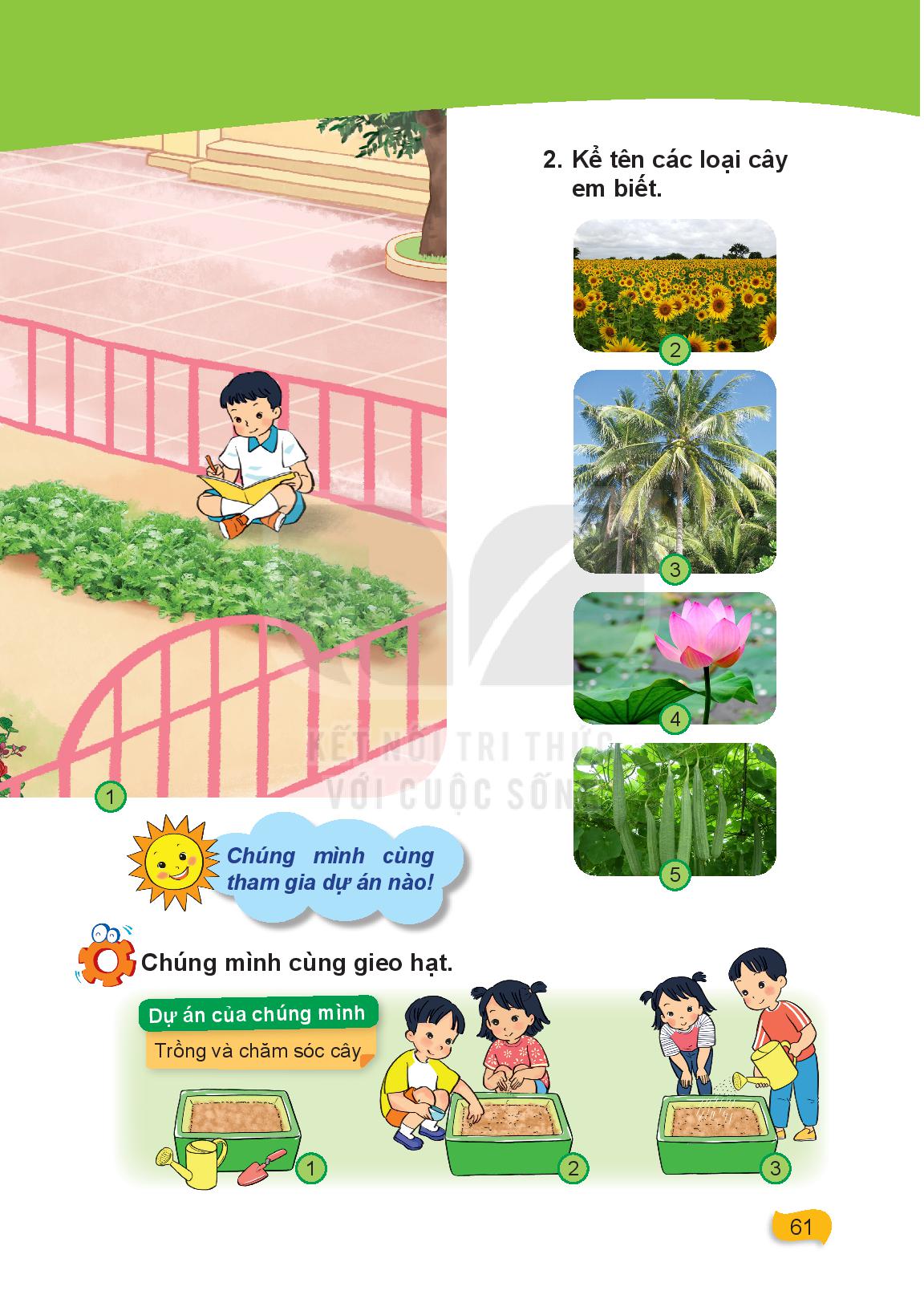 ́
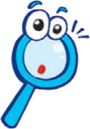 Kể tên các loại cây em biết
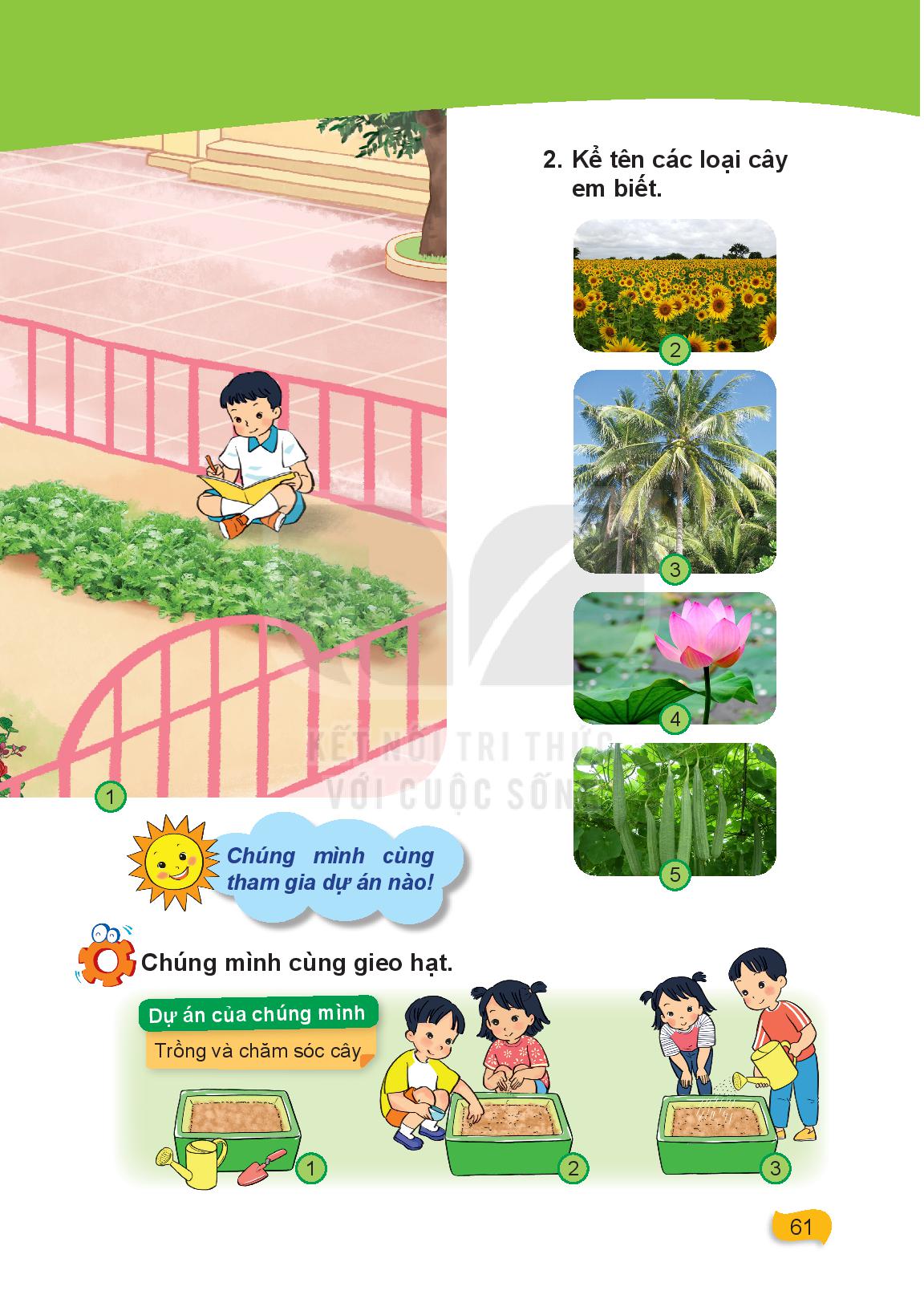 ́
Cây hoa hướng dương
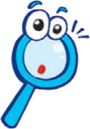 Kể tên các loại cây em biết
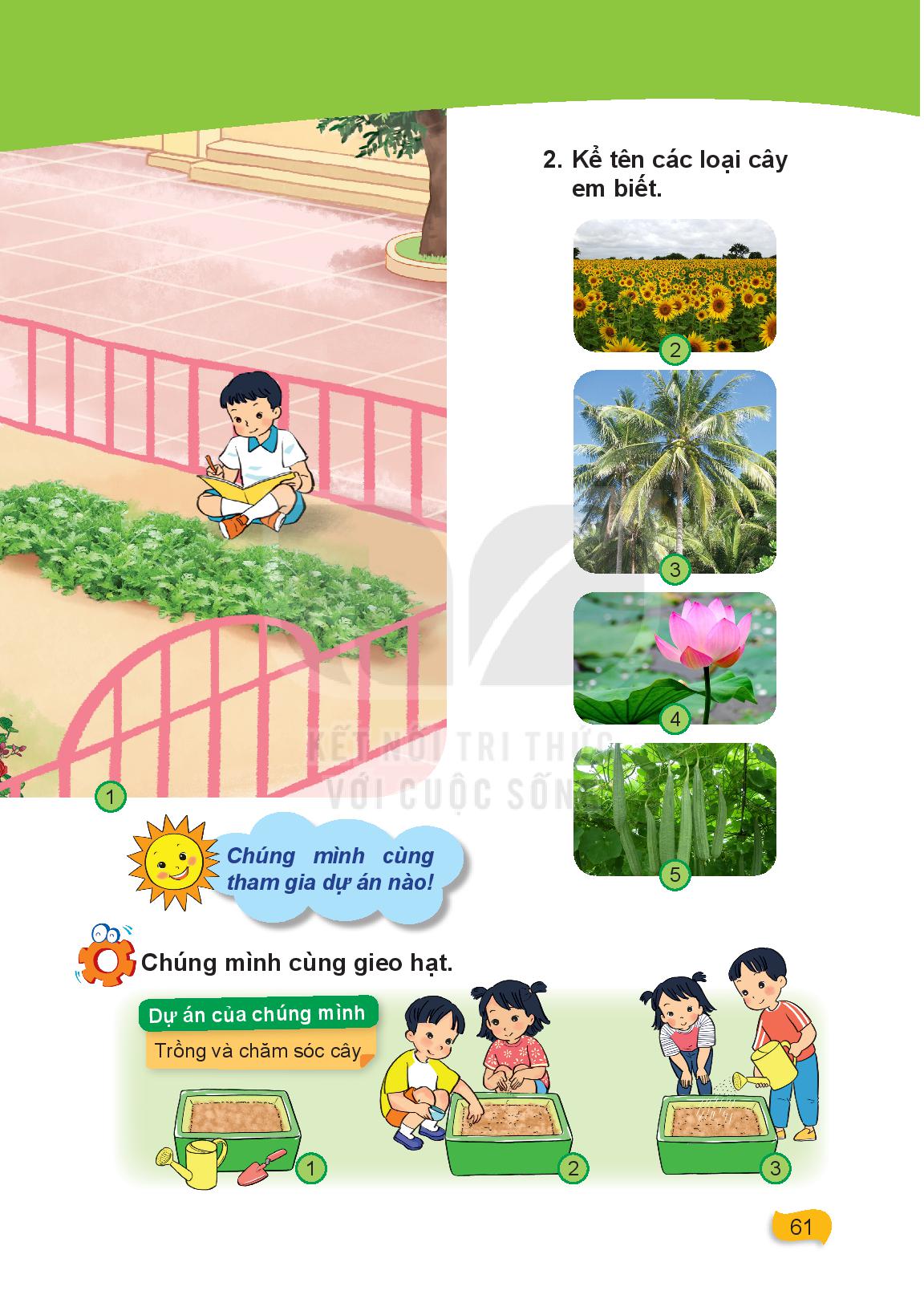 ́
Cây dừa
Kể tên các loại cây em biết
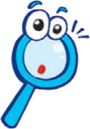 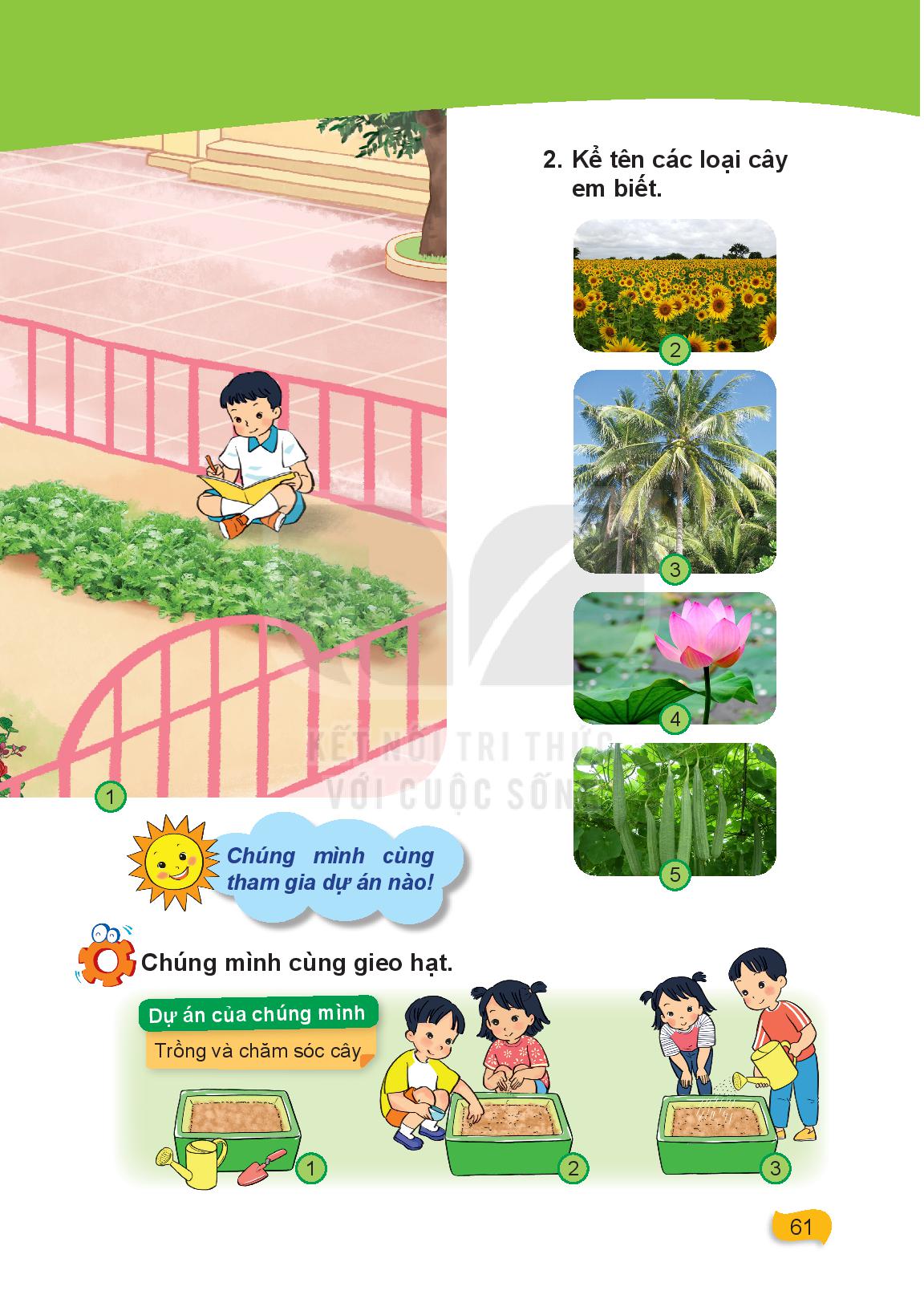 ́
Cây hoa sen
Kể tên các loại cây em biết
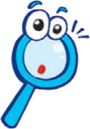 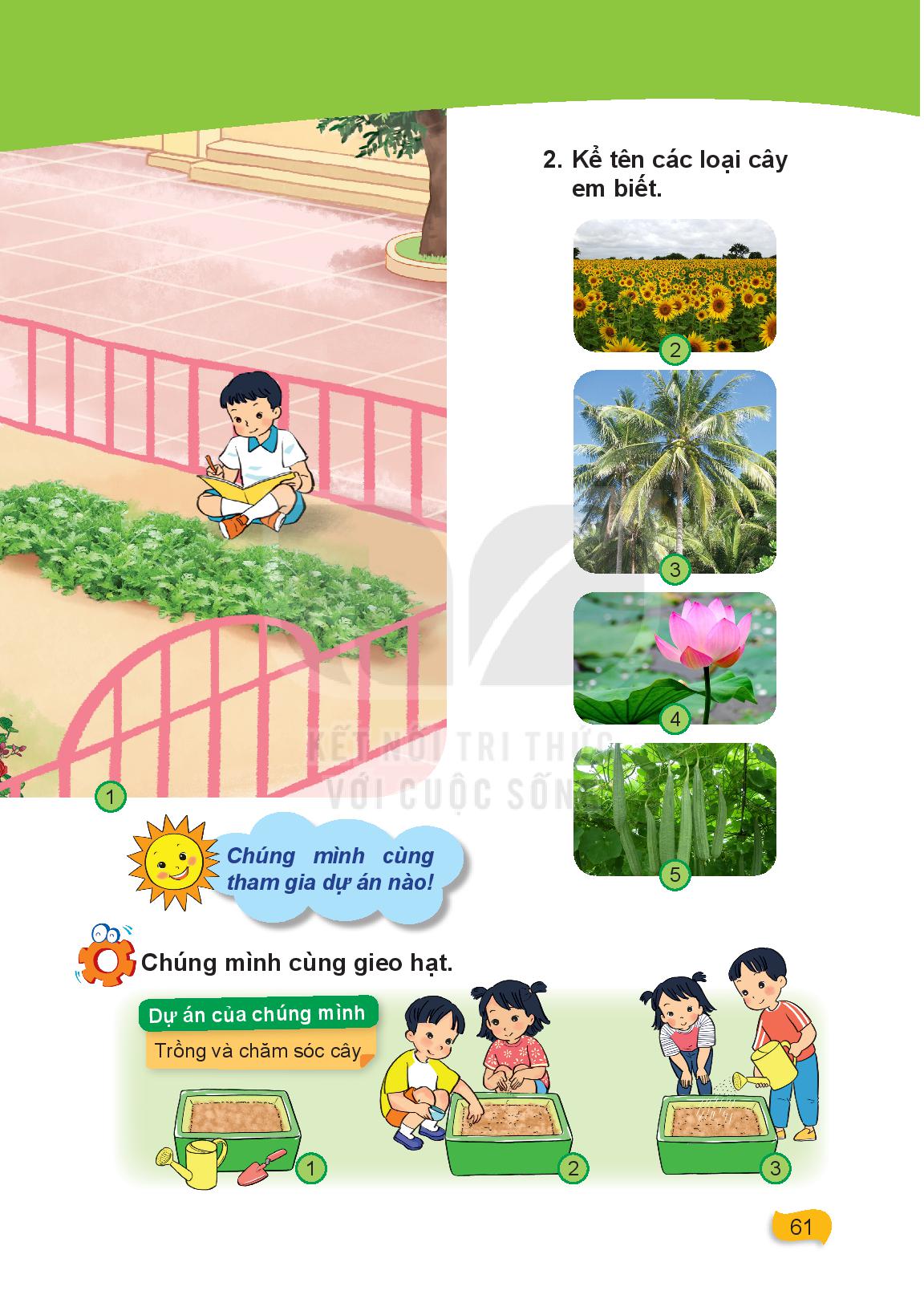 ́
Cây mướp
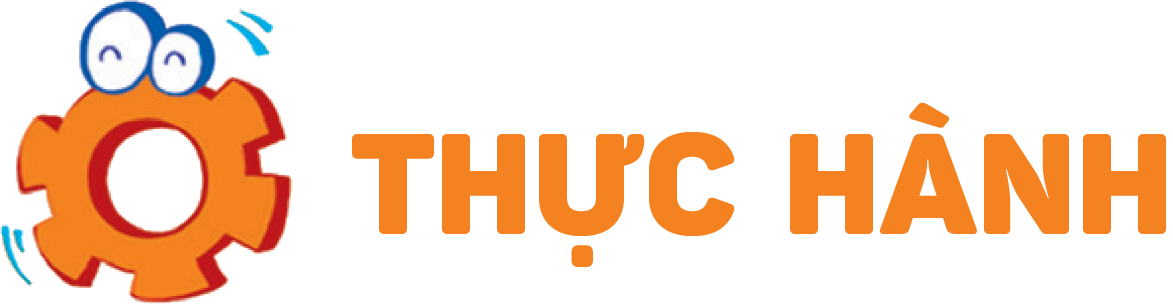 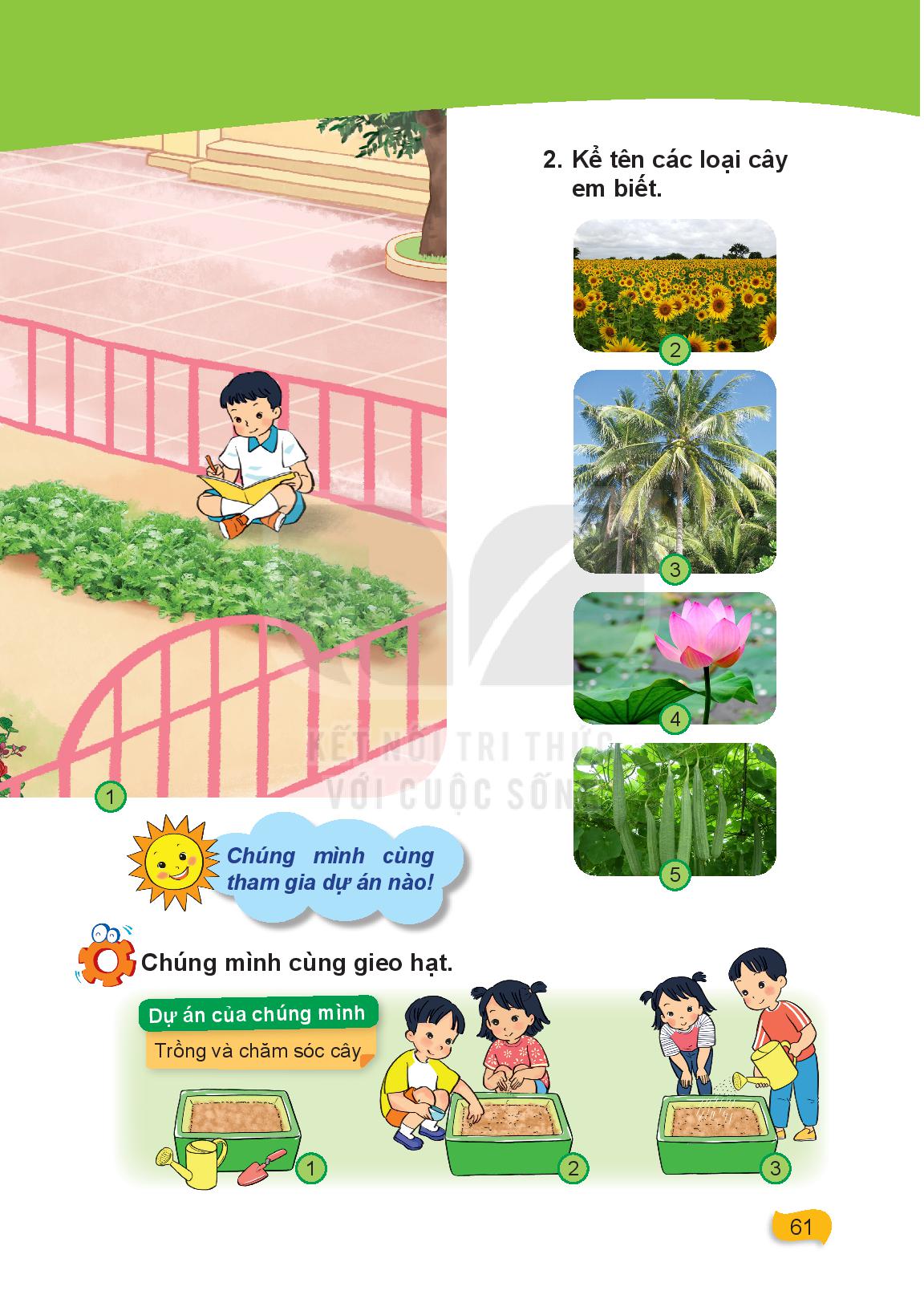 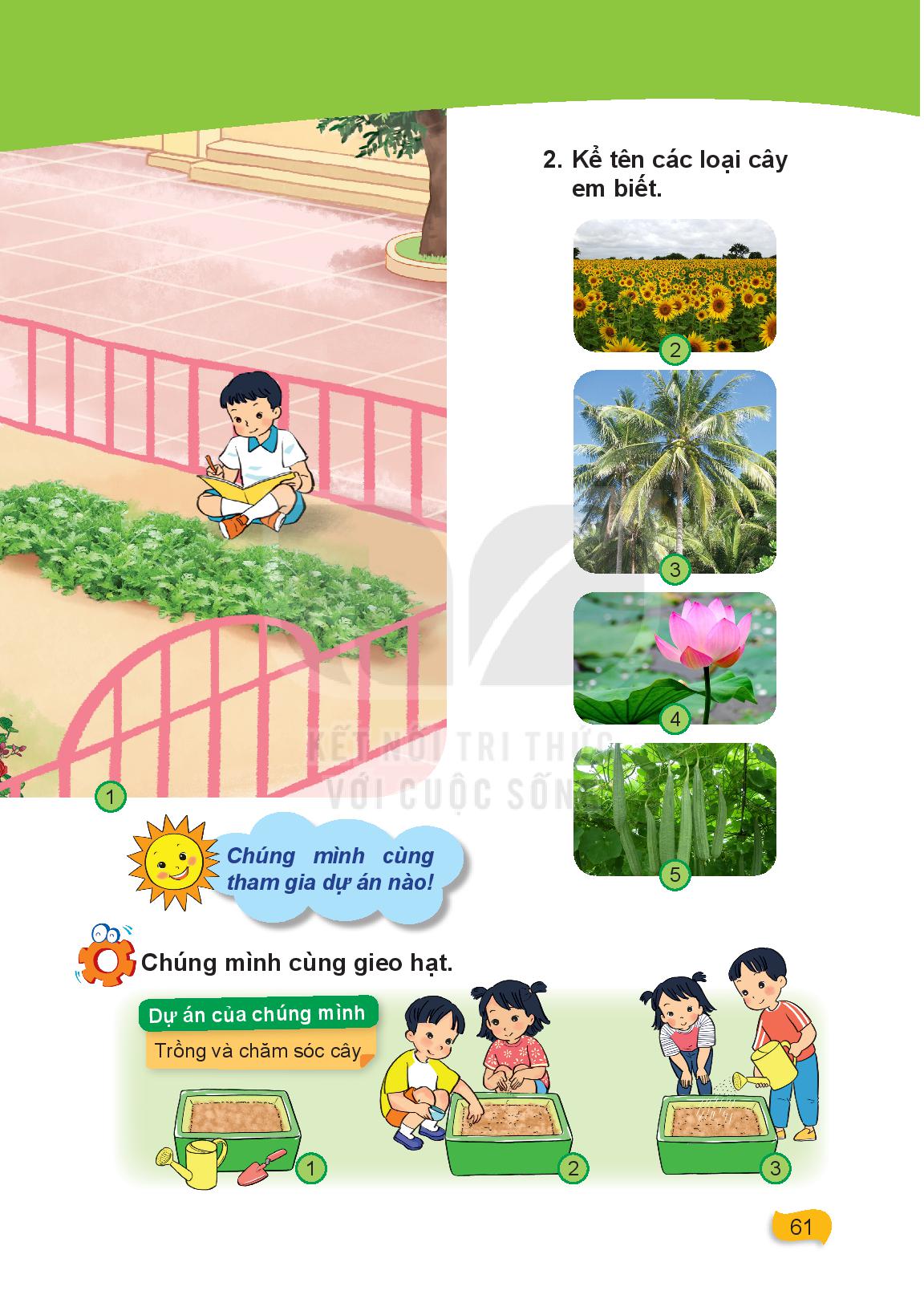 ́
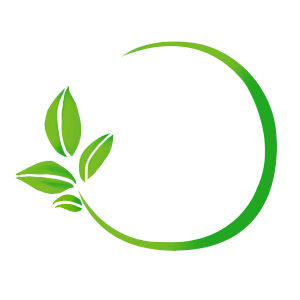 TIẾT 2
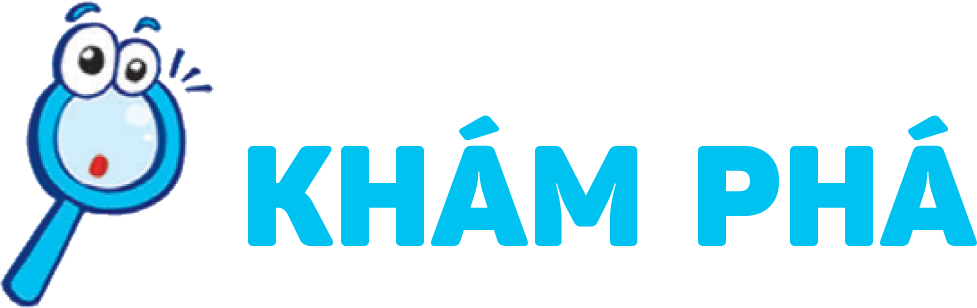 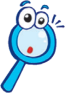 Cây gồm những bộ phận nào?
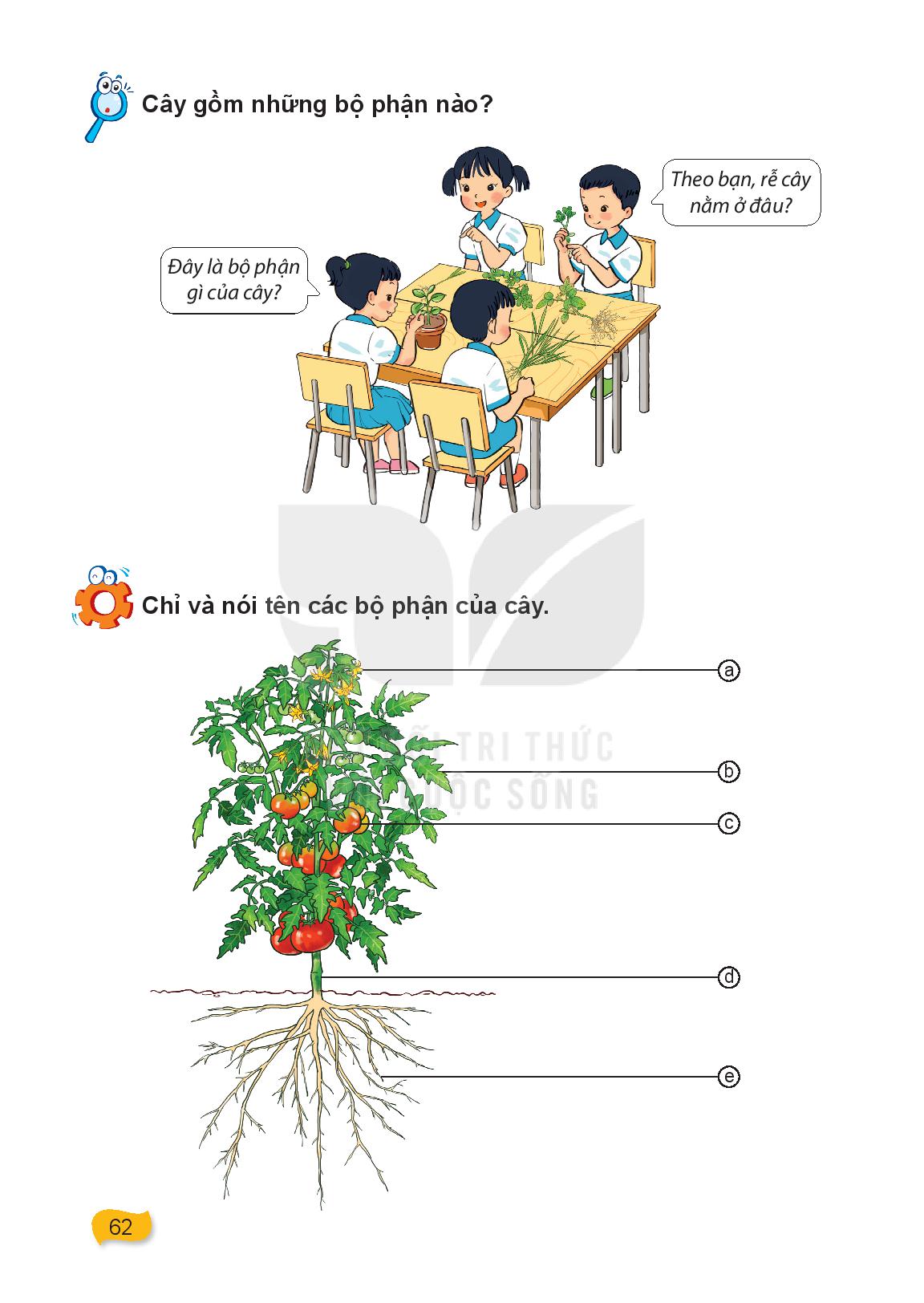 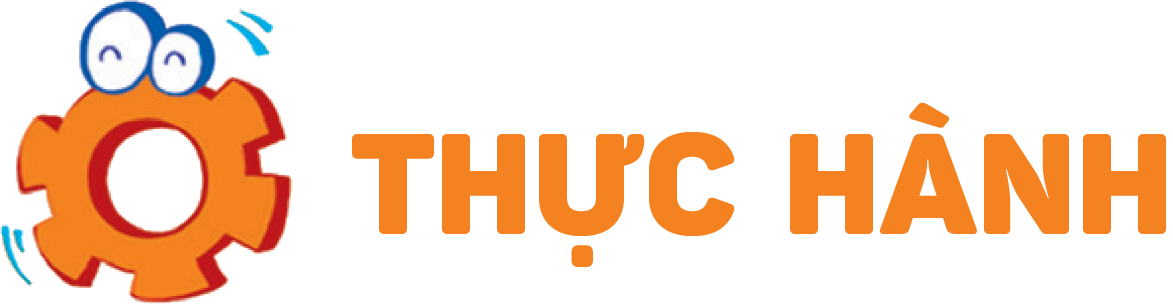 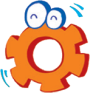 Chỉ và nói tên các bộ phận của cây
hoa
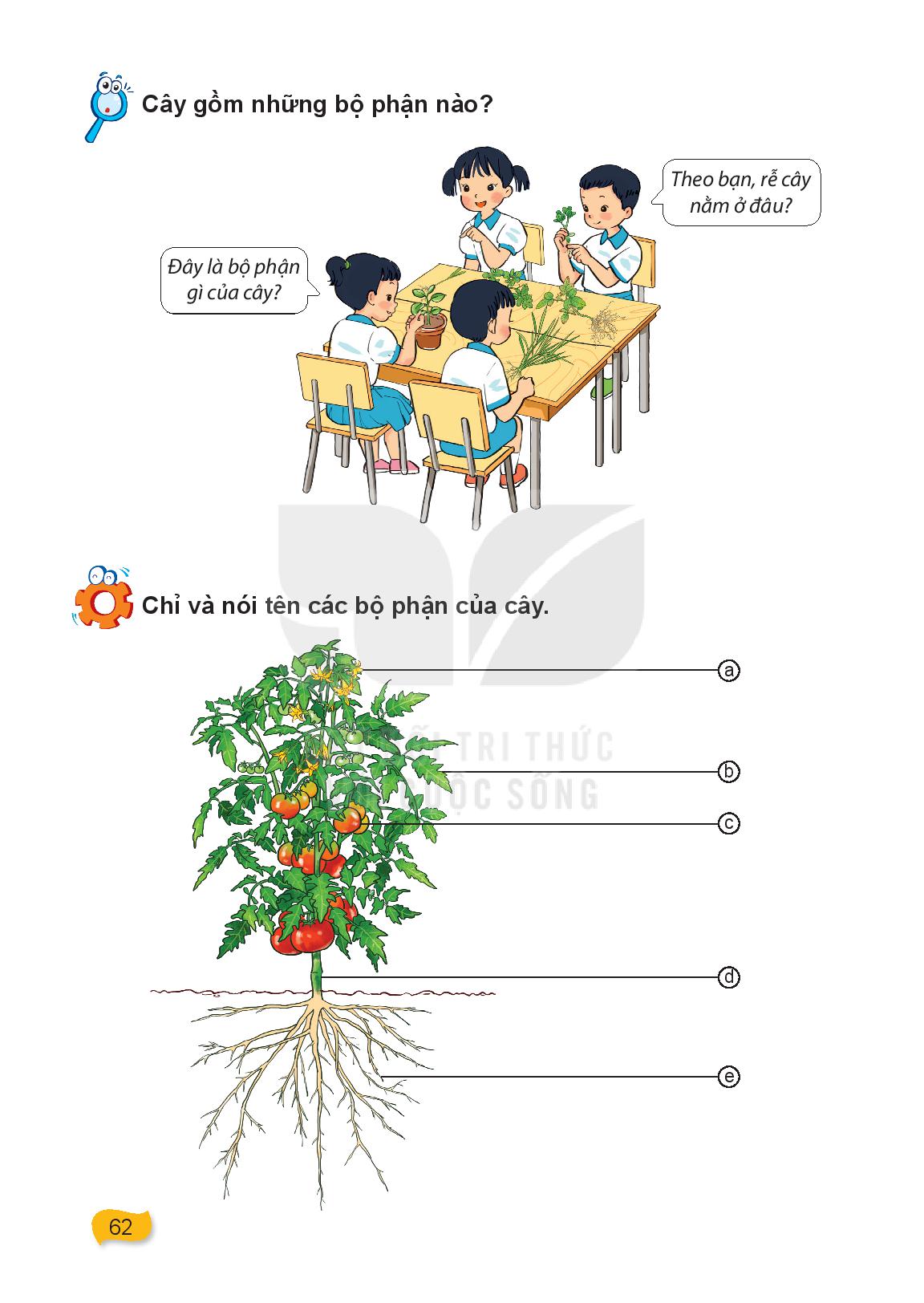 lá
quả
thân
rễ
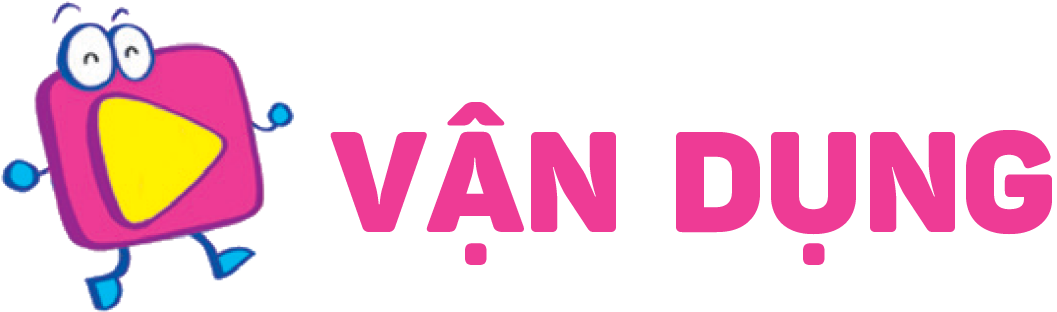 Trao đổi với bạn, chỉ và nói tên các bộ phận của cây trong hình
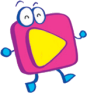 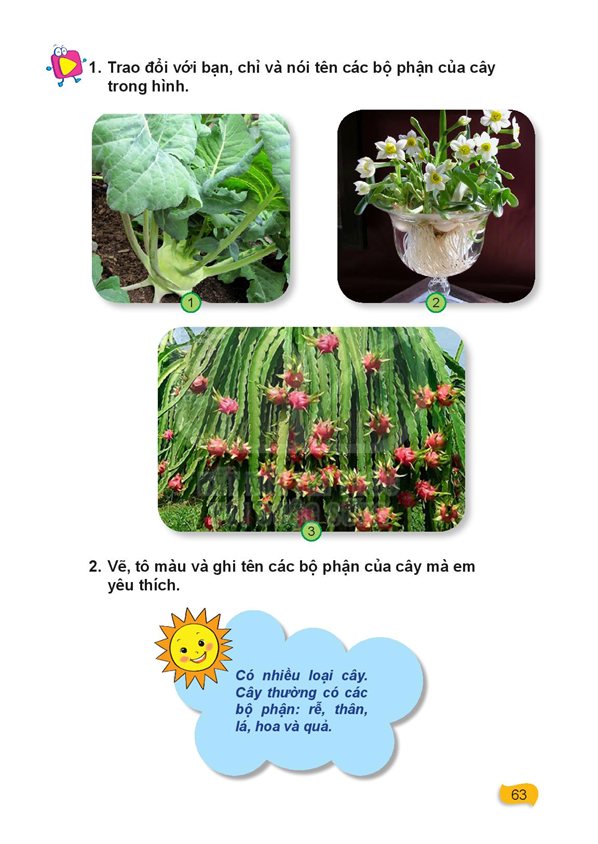 Trao đổi với bạn, chỉ và nói tên các bộ phận của cây trong hình
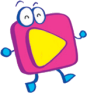 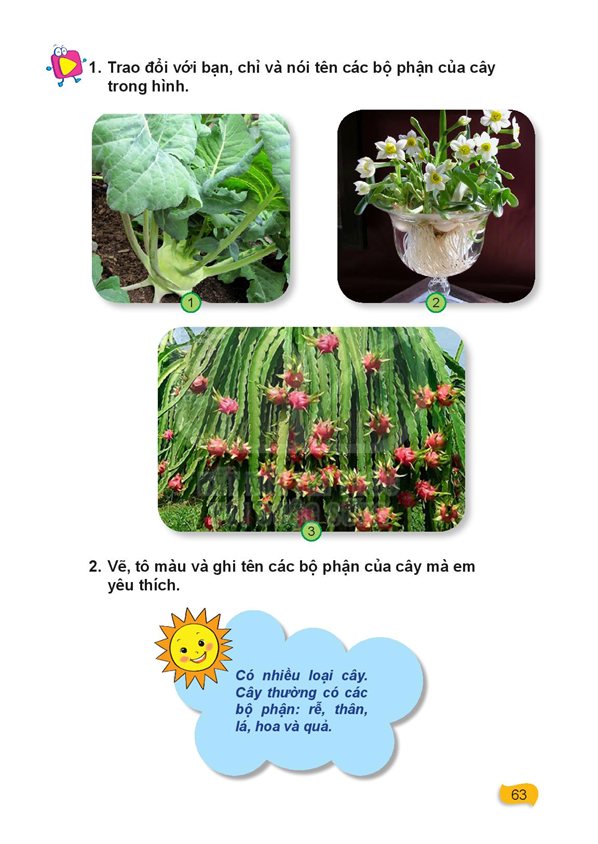 lá
Thân ( củ )
Trao đổi với bạn, chỉ và nói tên các bộ phận của cây trong hình
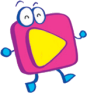 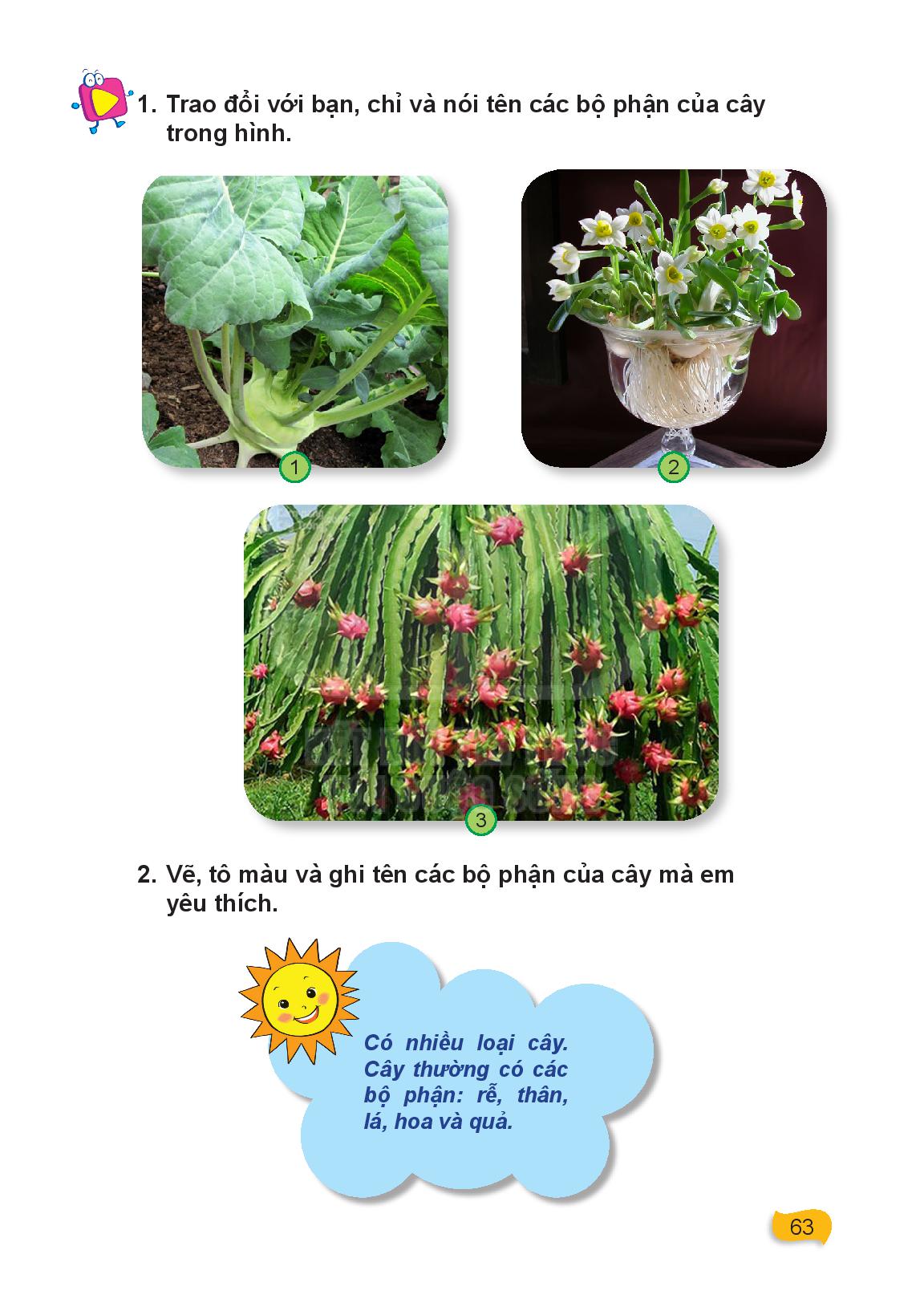 hoa
lá
thân
rễ
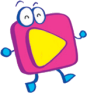 Trao đổi với bạn, chỉ và nói tên các bộ phận của cây trong hình
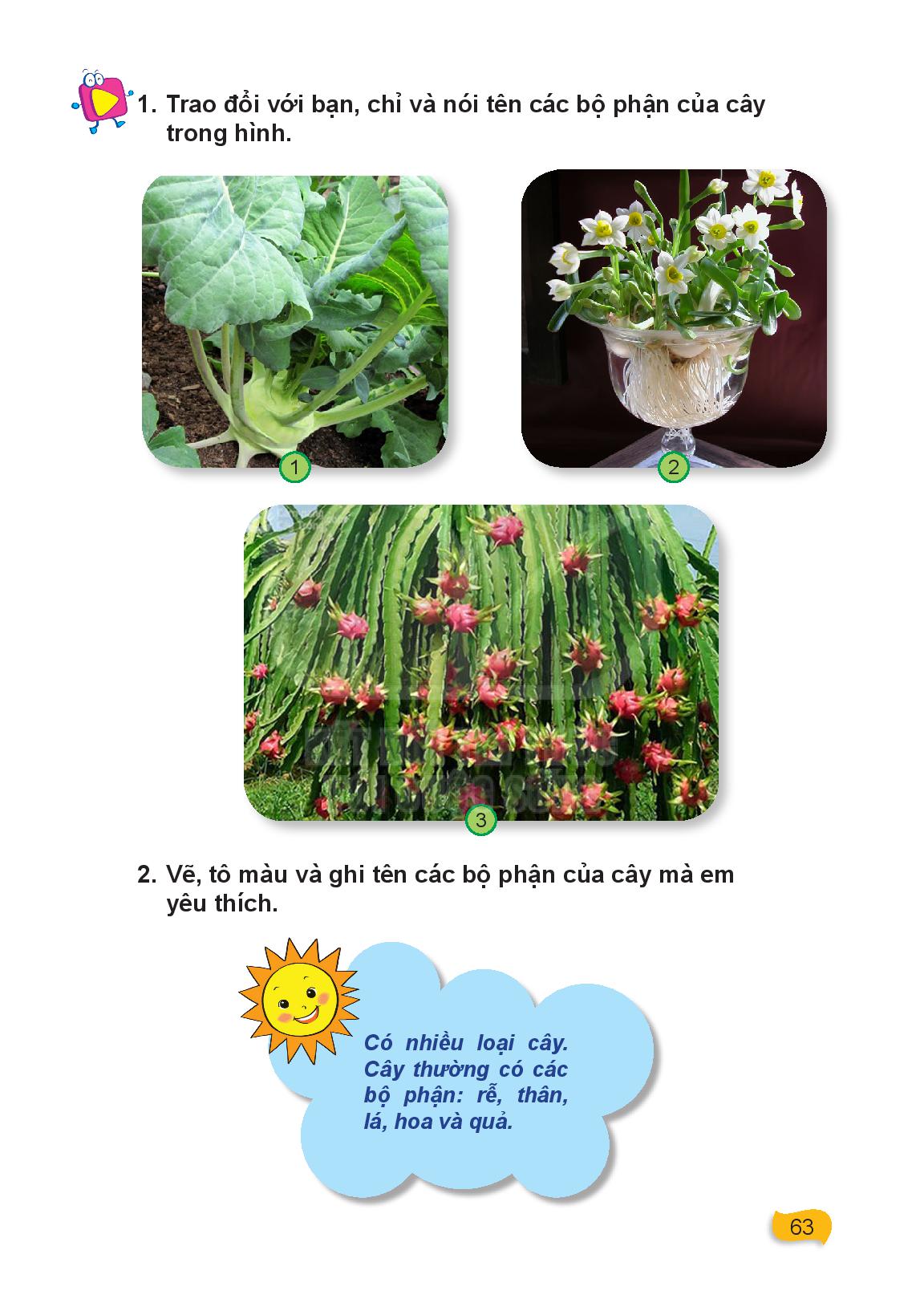 lá
quả
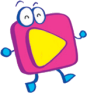 Vẽ, tô màu và ghi tên các bộ phận của cây mà em yêu thích
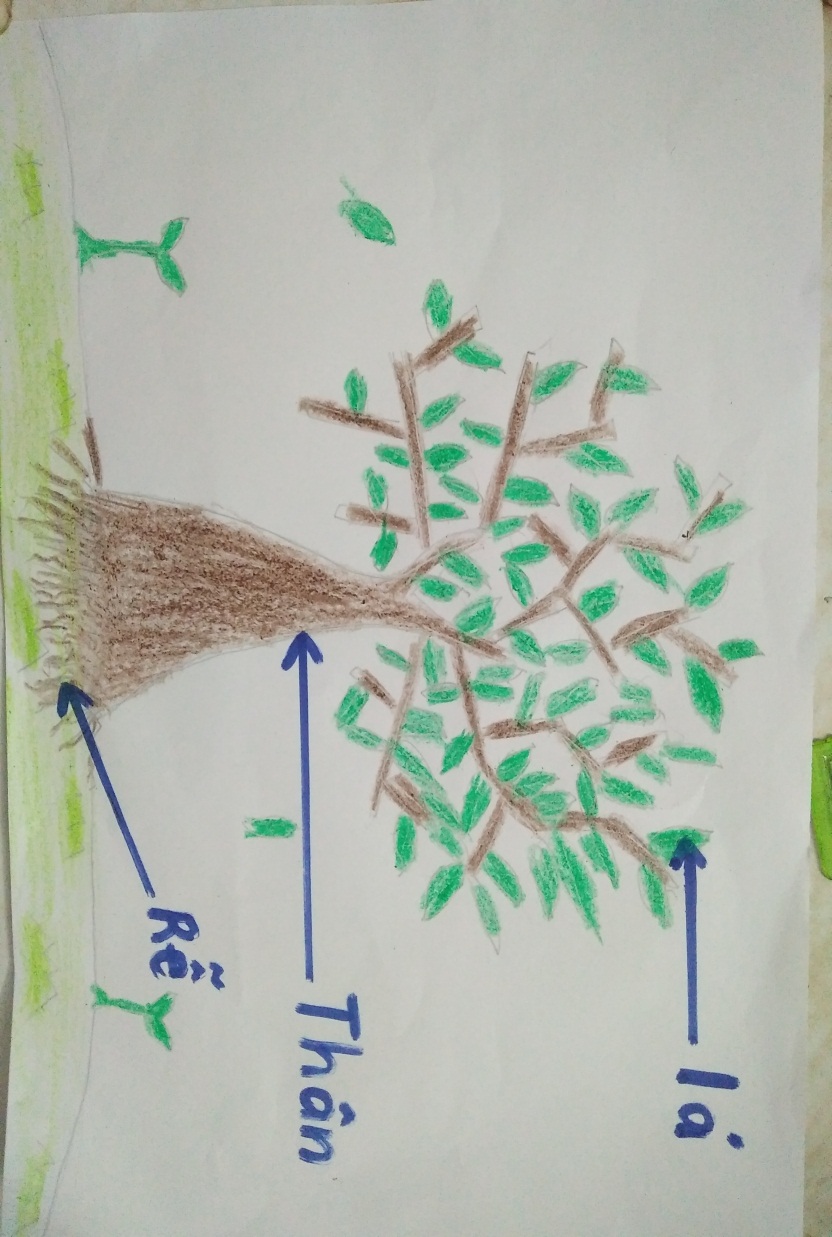 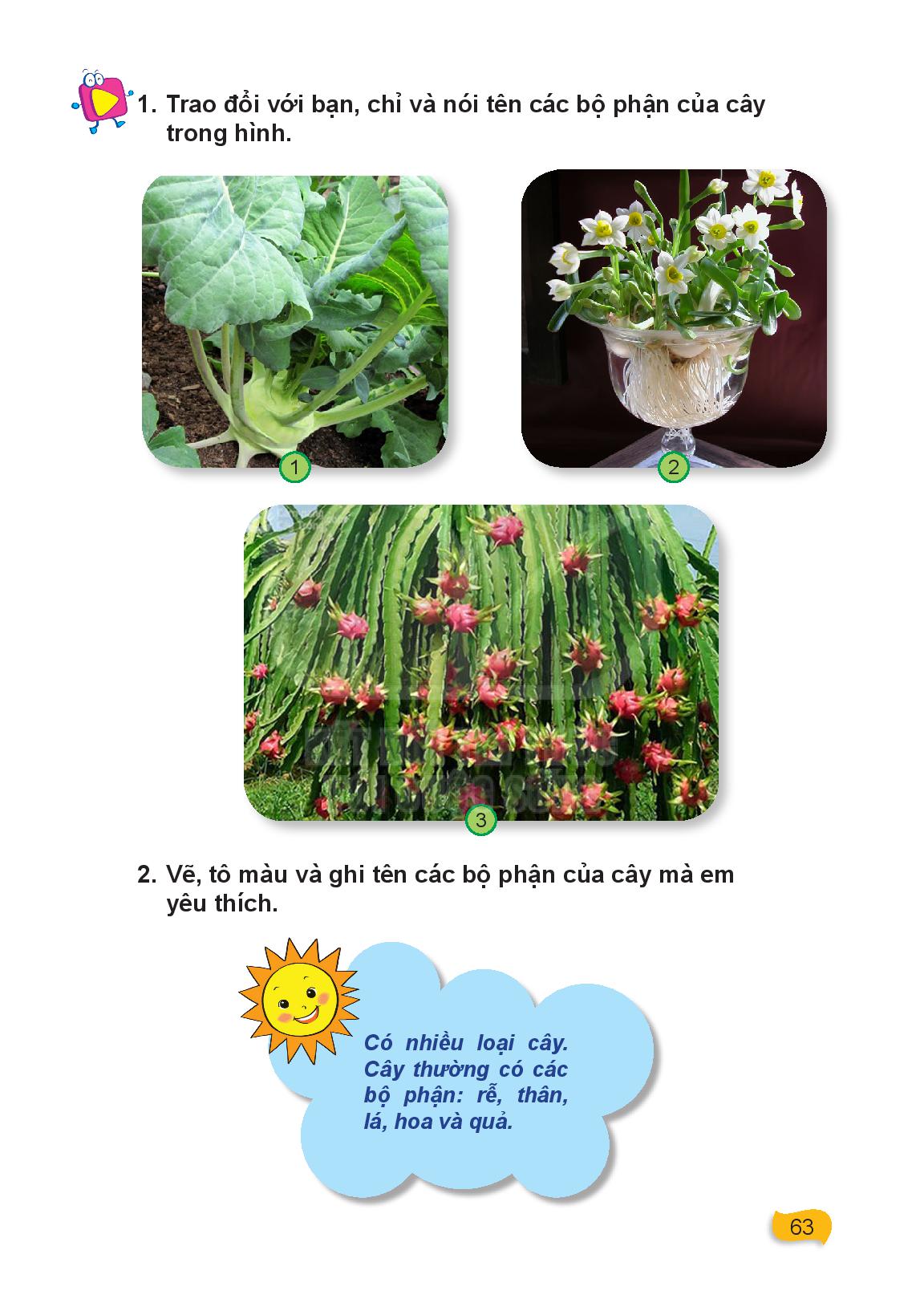 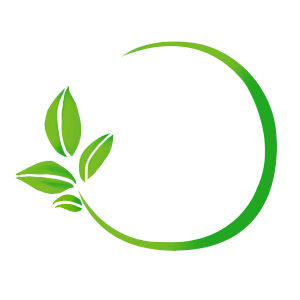 TIẾT 3
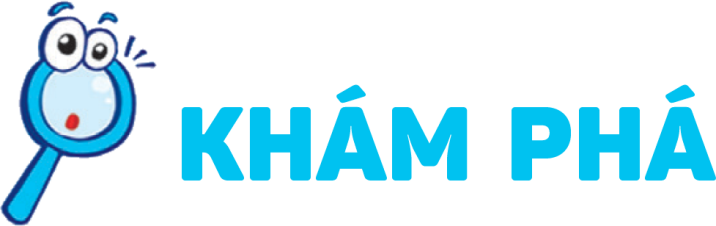 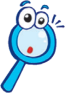 Cùng Minh và Hoa tập làm phóng viên, tìm hiểu và nói về lợi ích của cây ở trường.
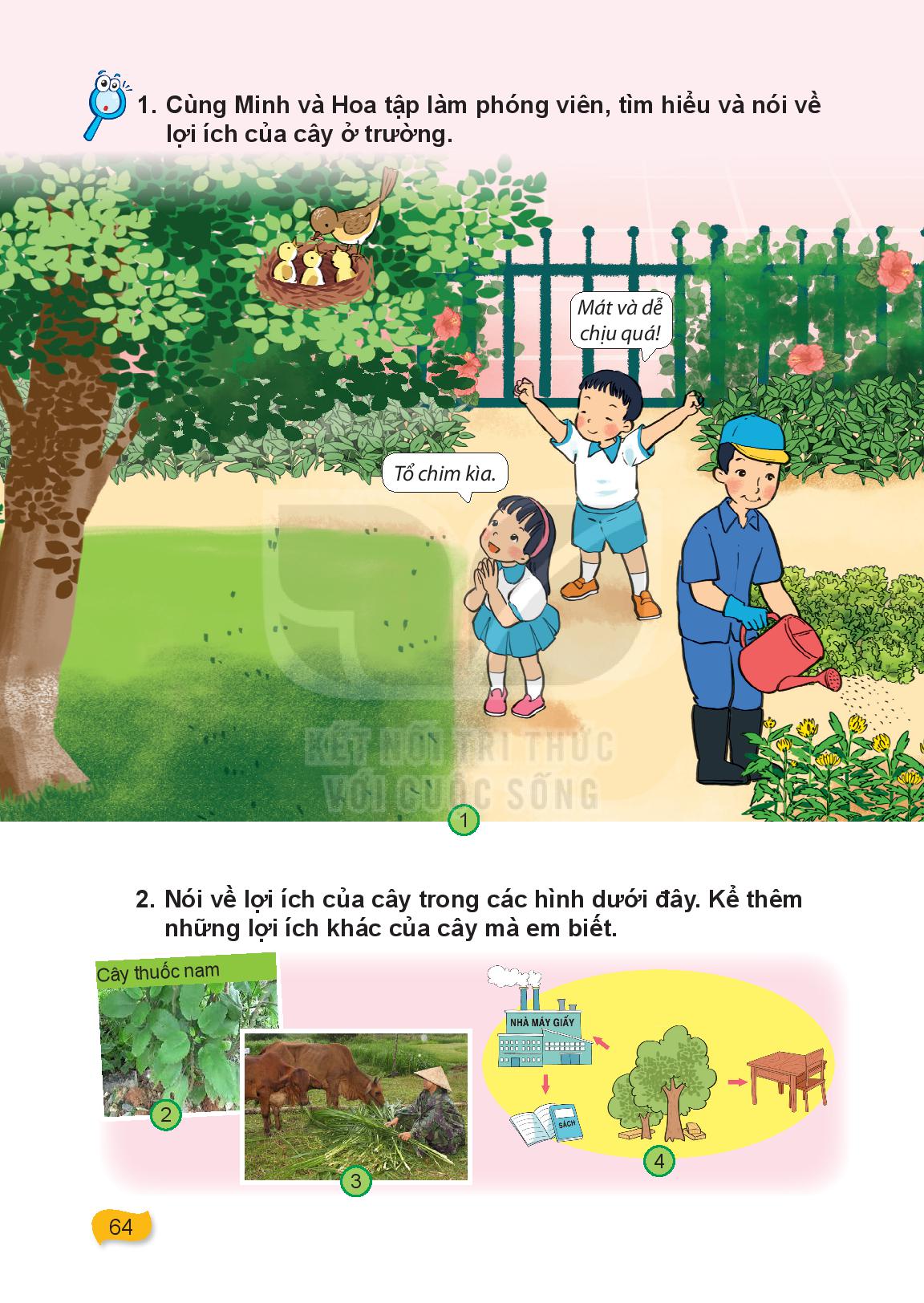 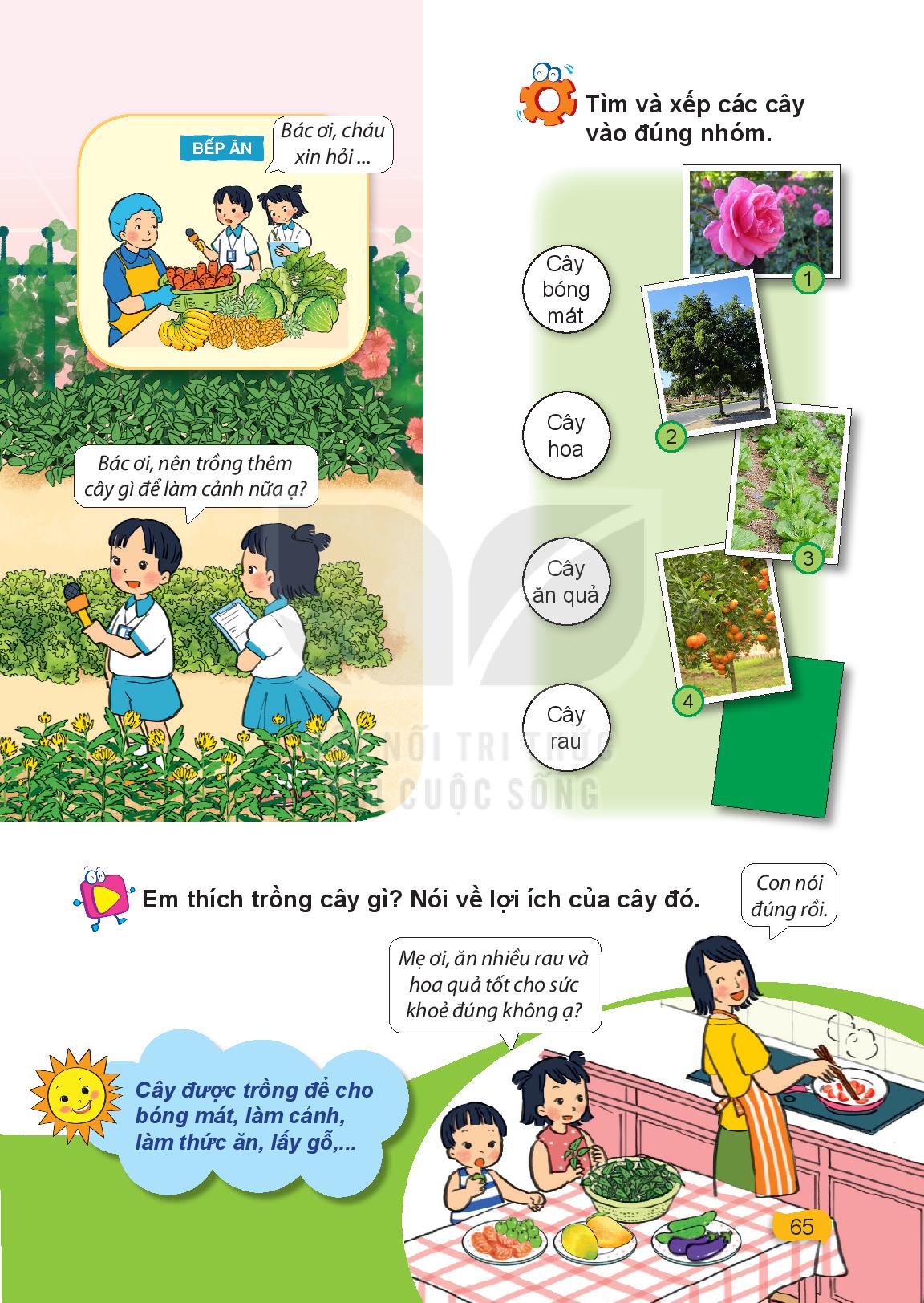 Nói về lợi ích của cây trong các hình dưới đây. Kể thêm những lợi ích khác của cây mà em biết.
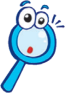 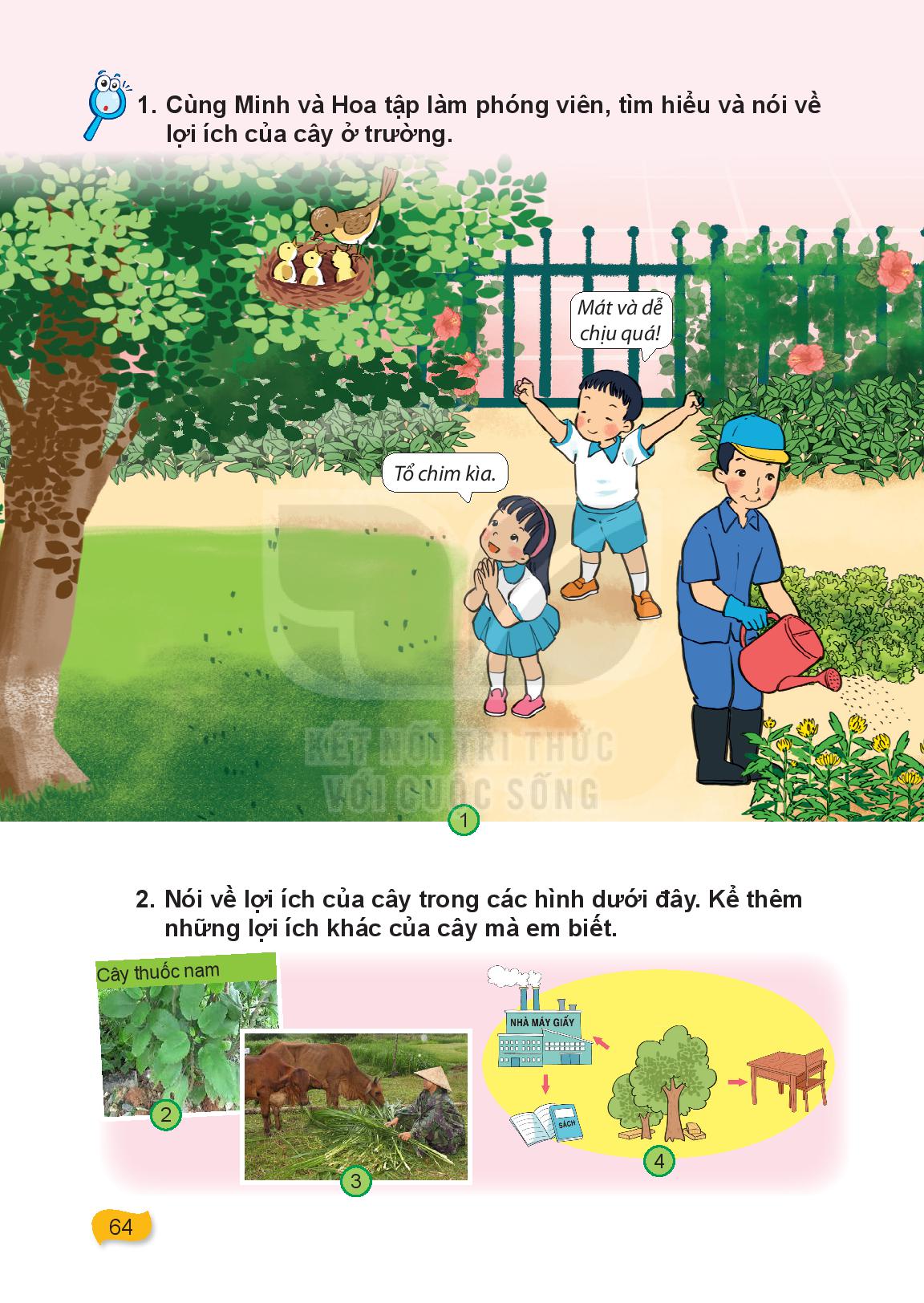 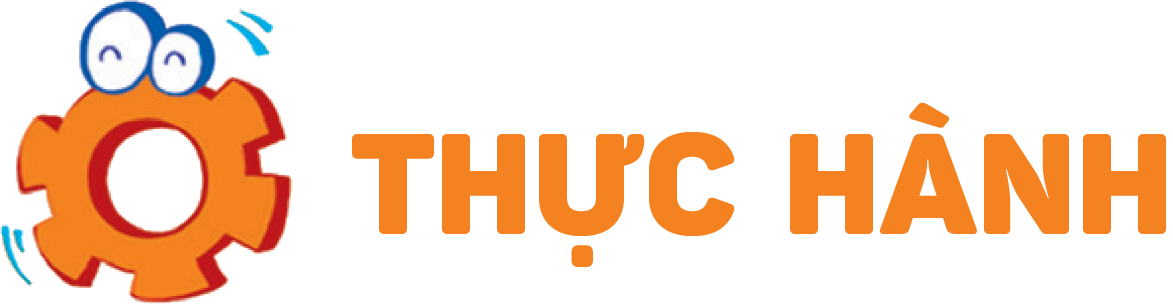 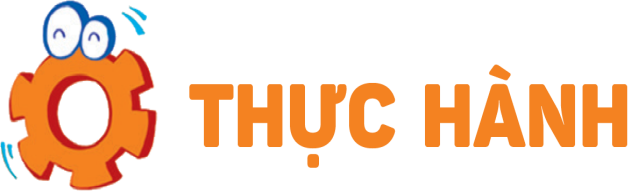 Tìm và xếp các cây vào đúng nhóm
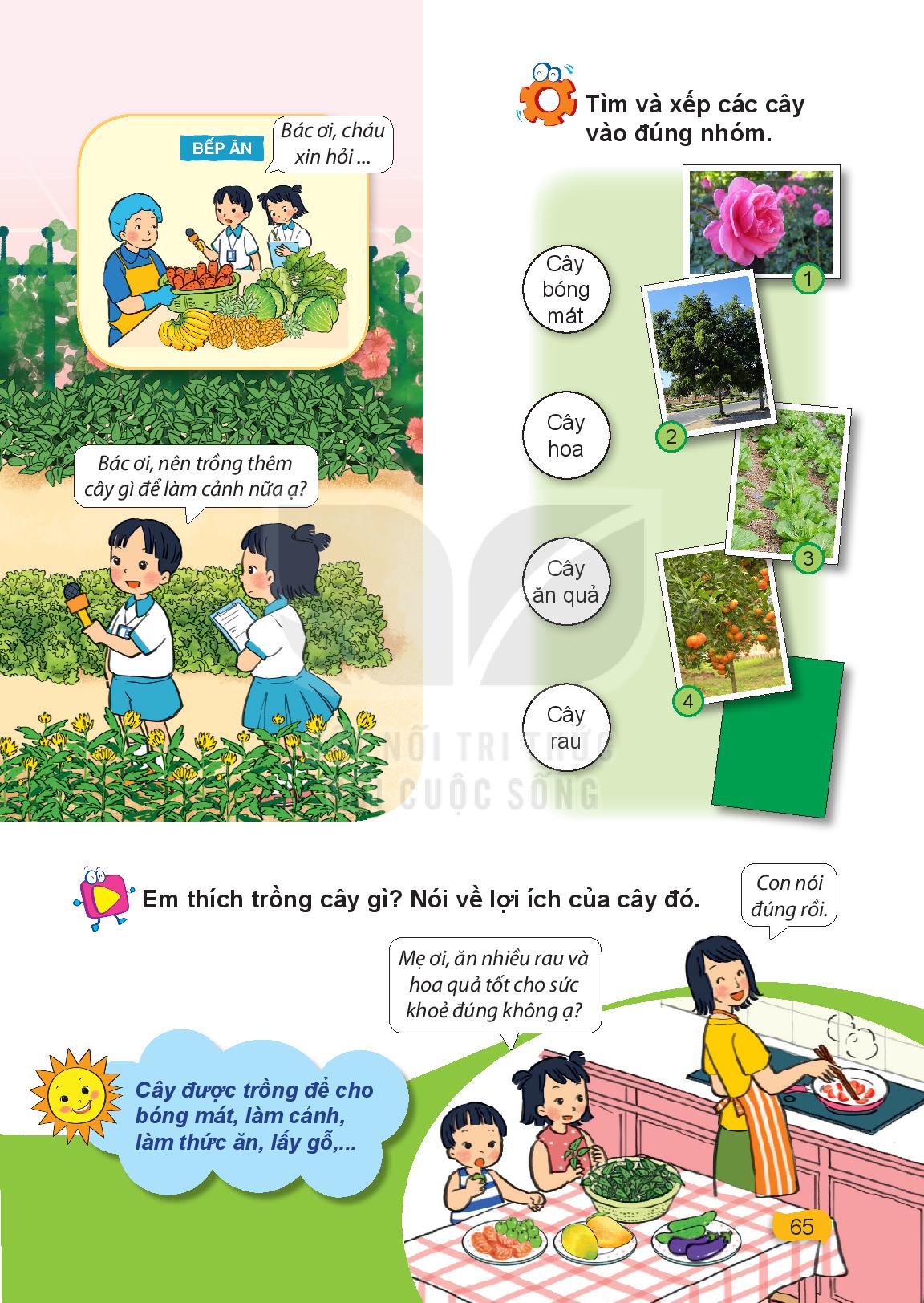 Cây bóng mát
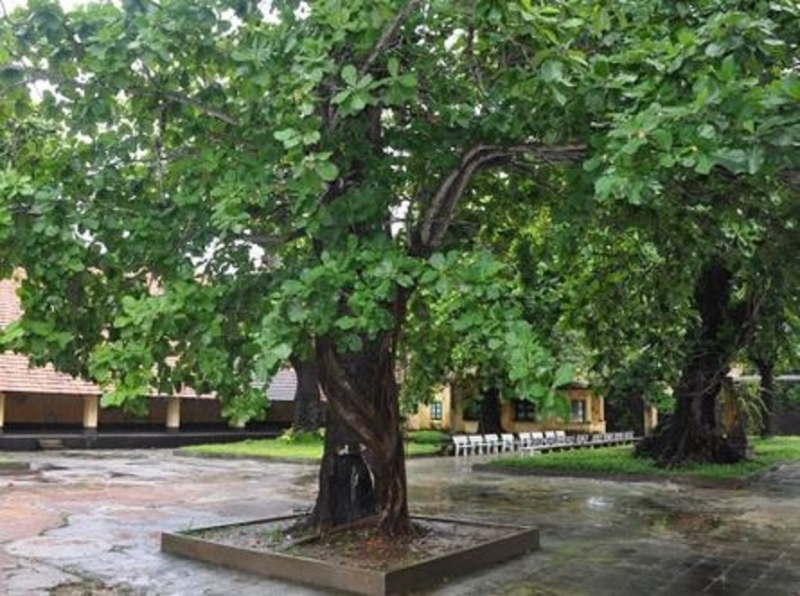 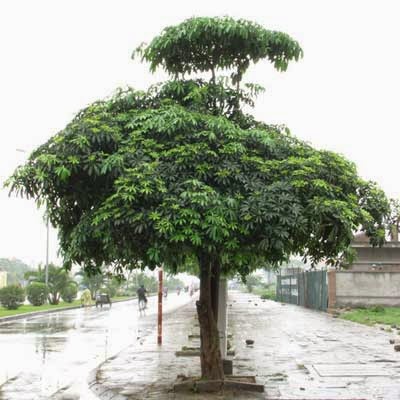 Cây xà cừ
Cây hoa sữa
Cây bàng
Cây hoa
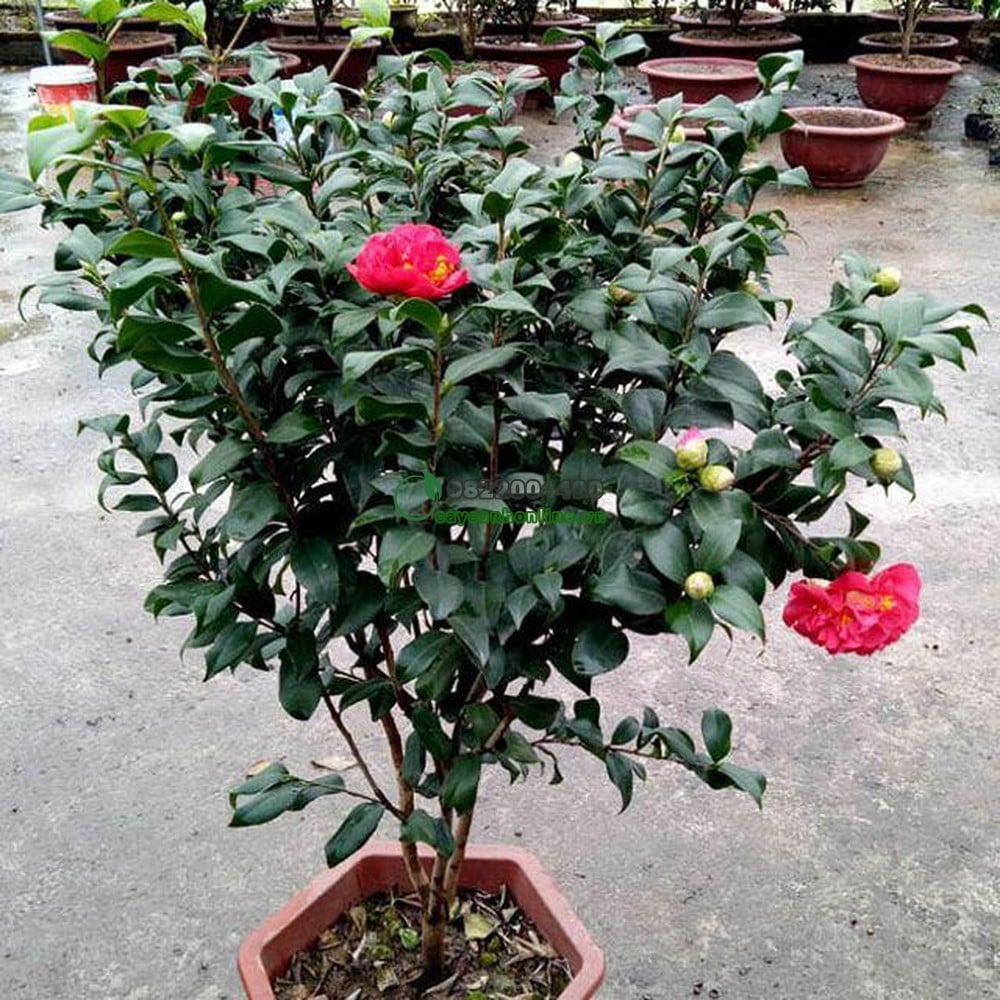 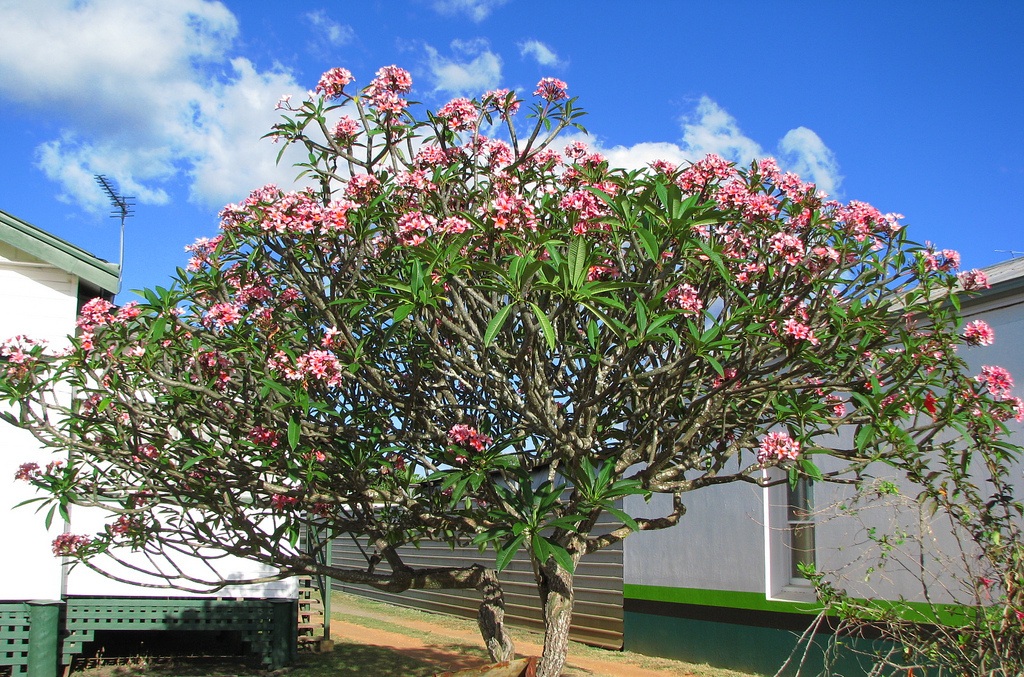 Cây hoa sứ
Cây hoa trà
Cây hoa đại
Cây ăn quả
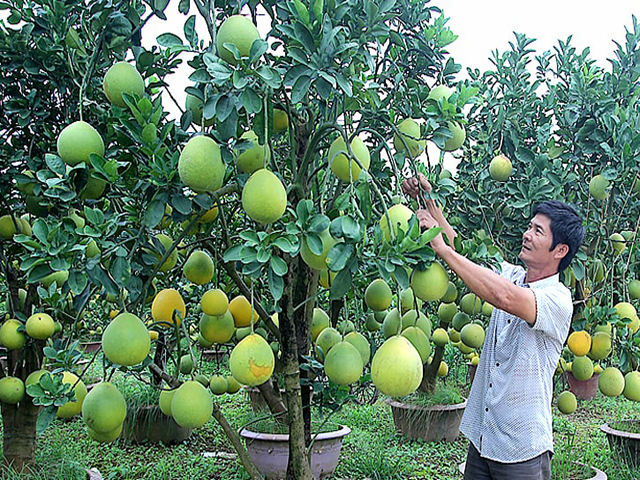 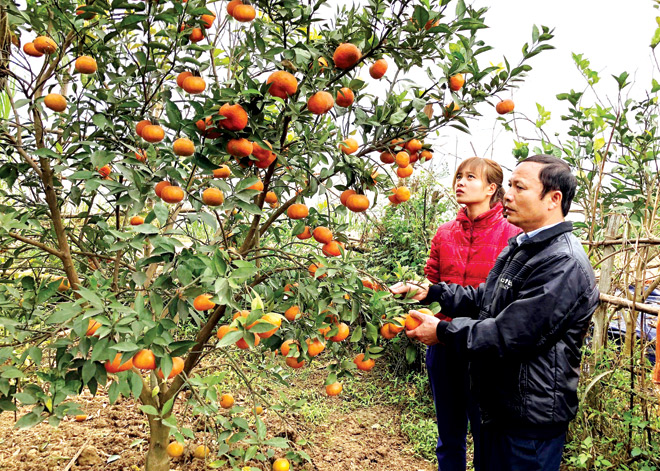 Cây quýt
Cây đu đủ
Cây bưởi
Cây rau
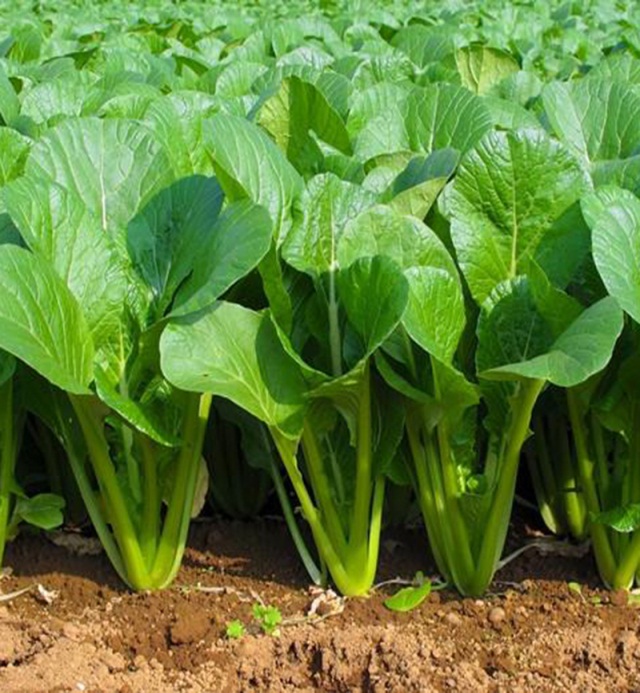 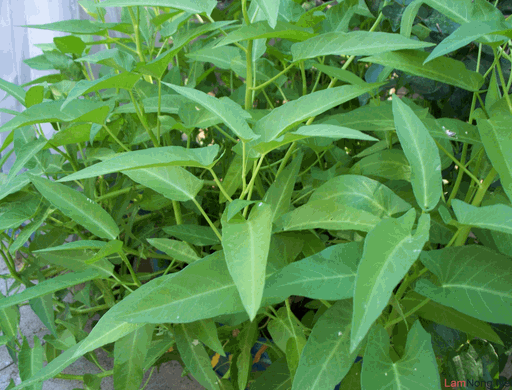 Rau cải
Rau muống
Rau mồng tơi
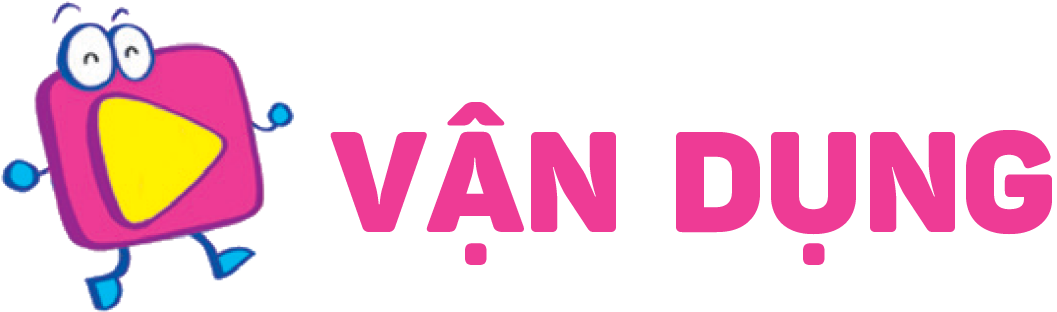 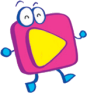 Em thích trồng cây gì? Nói về lợi ích của cây đó.
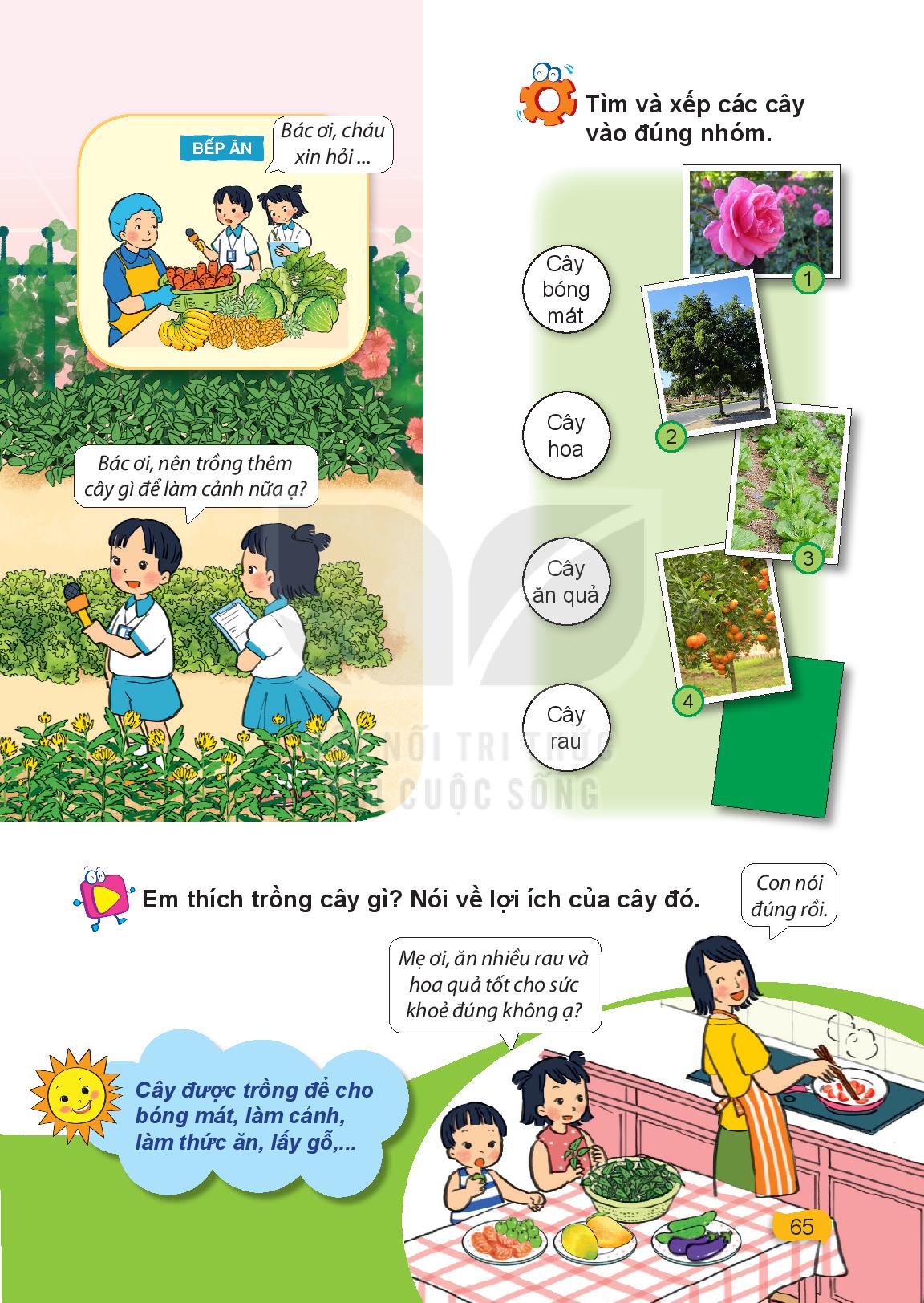 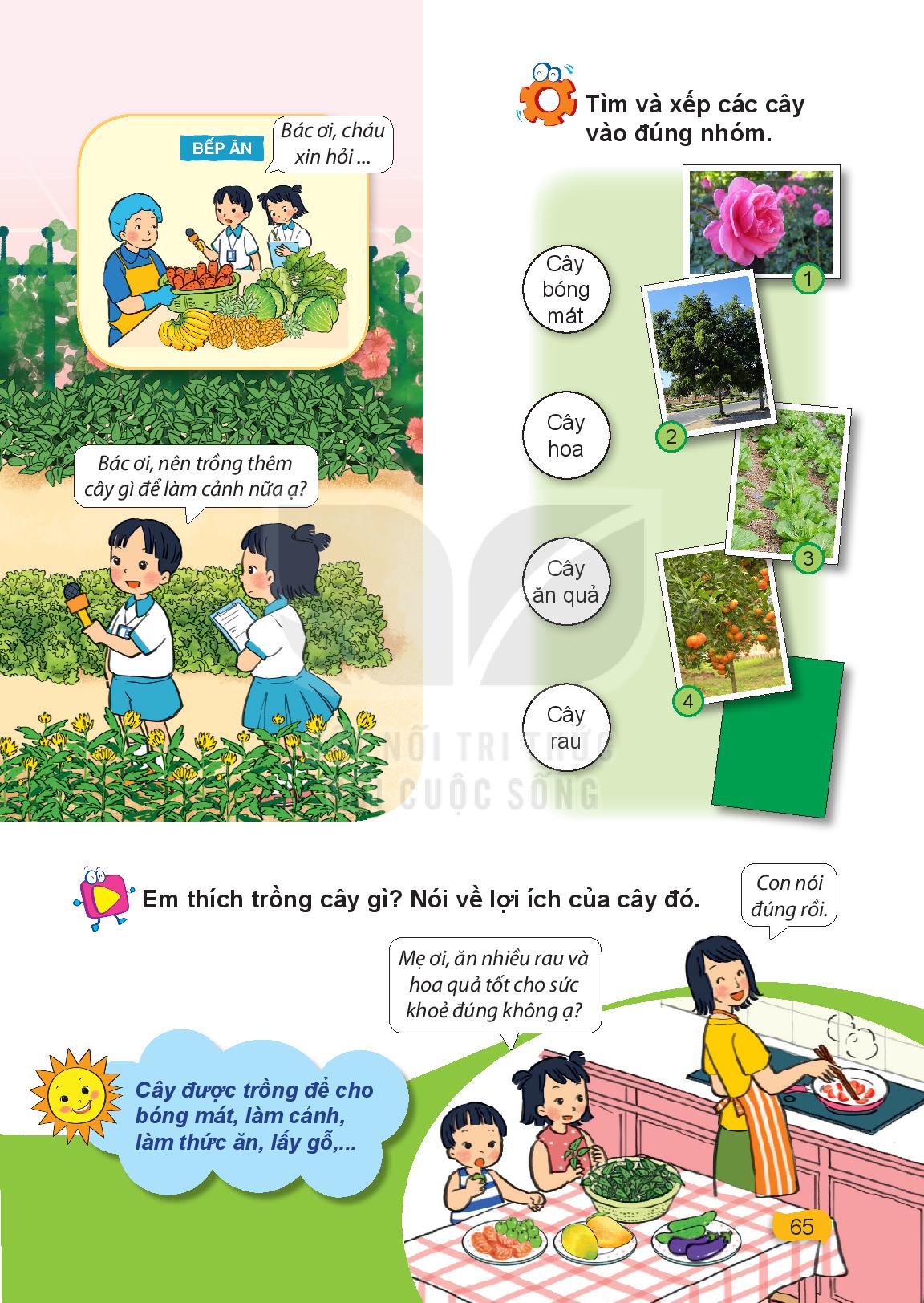